[Reporting of the ‘C/SAB SC IEEE Human Factor for Immersive Content WG Status update’]
[Beom-Ryeol Lee / ETRI]
Compliance with IEEE Standards Policies and Procedures
Subclause 5.2.1 of the IEEE-SA Standards Board Bylaws states, "While participating in IEEE standards development activities, all participants...shall act in accordance with all applicable laws (nation-based and international), the IEEE Code of Ethics, and with IEEE Standards policies and procedures."

The contributor acknowledges and accepts that this contribution is subject to 
The IEEE Standards copyright policy as stated in the IEEE-SA Standards Board Bylaws, section 7, http://standards.ieee.org/develop/policies/bylaws/sect6-7.html#7, and the IEEE-SA Standards Board Operations Manual, section 6.1, http://standards.ieee.org/develop/policies/opman/sect6.html
The IEEE Standards patent policy as stated in the IEEE-SA Standards Board Bylaws, section 6, http://standards.ieee.org/guides/bylaws/sect6-7.html#6, and the IEEE-SA Standards Board Operations Manual, section 6.3, http://standards.ieee.org/develop/policies/opman/sect6.html
3079-21-0083-00-0000-Reporting of the ‘C/SAB SC IEEE Human Factor for Immersive Content WG Status update’
1
IEEE 3079Human Factor for Immersive Content Working GroupBeom-Ryeol Lee, lbr@etri.re.kr
3079-21-0083-00-0000-Reporting of the ‘C/SAB SC IEEE Human Factor for Immersive Content WG Status update’
2
C/SAB SCIEEE Human Factor for Immersive Content WG Status update
Beom-Ryeol LEE
10 2021
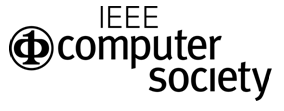 Projects under IEEE 3079 WG
IEEE 3079 HMD based VR Sickness Reducing Technology (Published)
IEEE 3079.1 Motion to Photon(MTP) Latency in Virtual Environments
IEEE 3079.2 Mixed Reality Standard Framework for Motion Training
4
Status of IEEE 3079 WG
Instruction:  For the WG, please fill in the table below
5
Status of IEEE 3079 WG
Instruction:  For the WG, please fill in the table below
6
Status of IEEE P3079 HMD based VR Sickness Reducing Technology
Standard Published
7
Status of IEEE P3079.1 Motion to Photon(MTP) Latency in Virtual Enviroments
8
Status of IEEE P3079.2 Mixed Reality Standard Framework for Motion Training
9
Status of Framework for Evaluating the Quality of Digital Human
Instruction:  If your WG has PAR Study Group(s), please provide a short update on any potential new or revision PARs or related standards activities.  For each potential new/revision PAR, please include but not limited to the potential scope of work, expected ballot type, and the expected time to ask C/SAB SC to consider approval before submitting it to NesCom
10
Thank You